DISTRICT INSTITUTE  OF EDUCATION AND TRAINING (DIET), QUILAGHAT DARBHANGA
ADMINISTRATIVE BUILDING
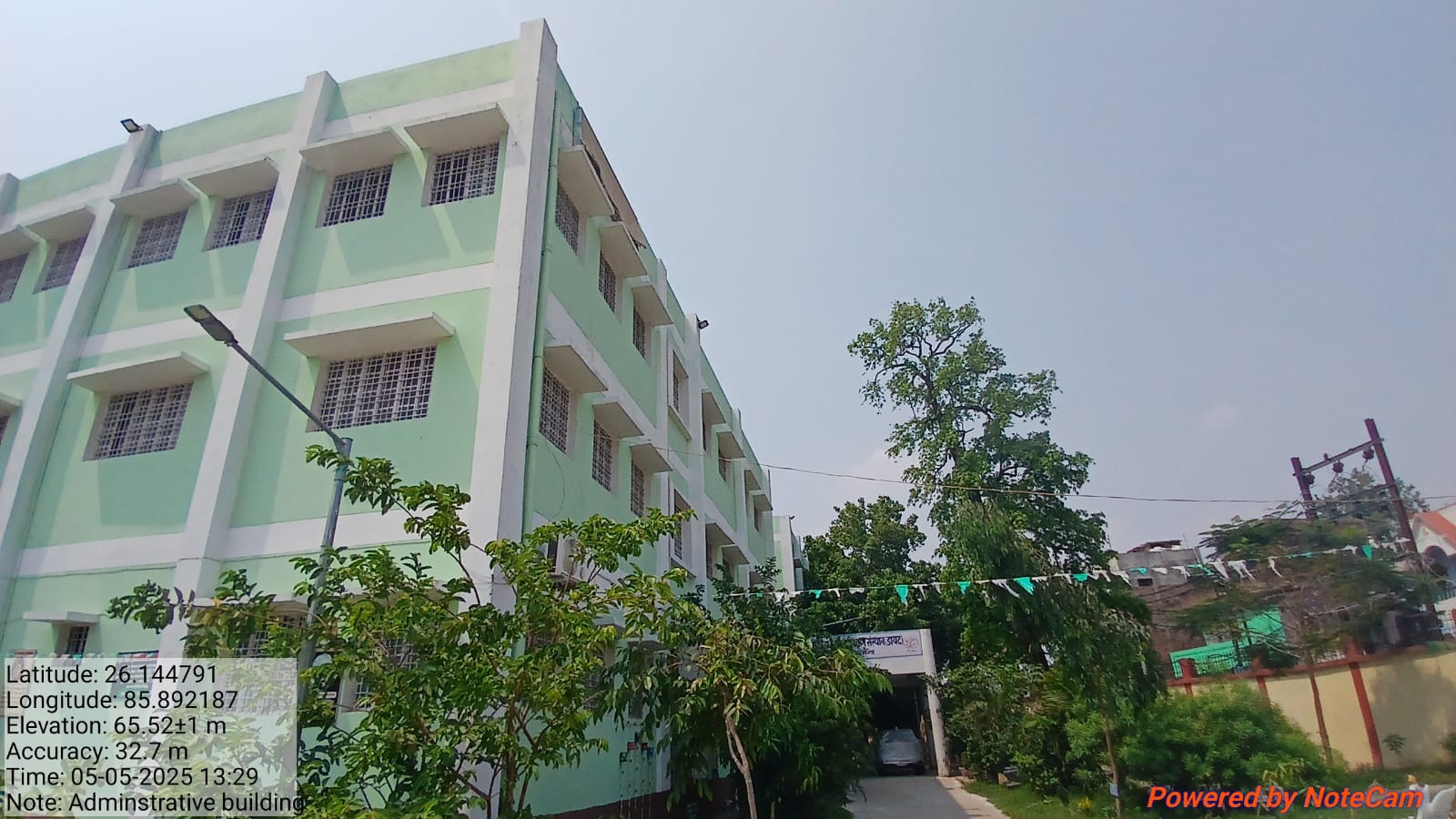 YOGA
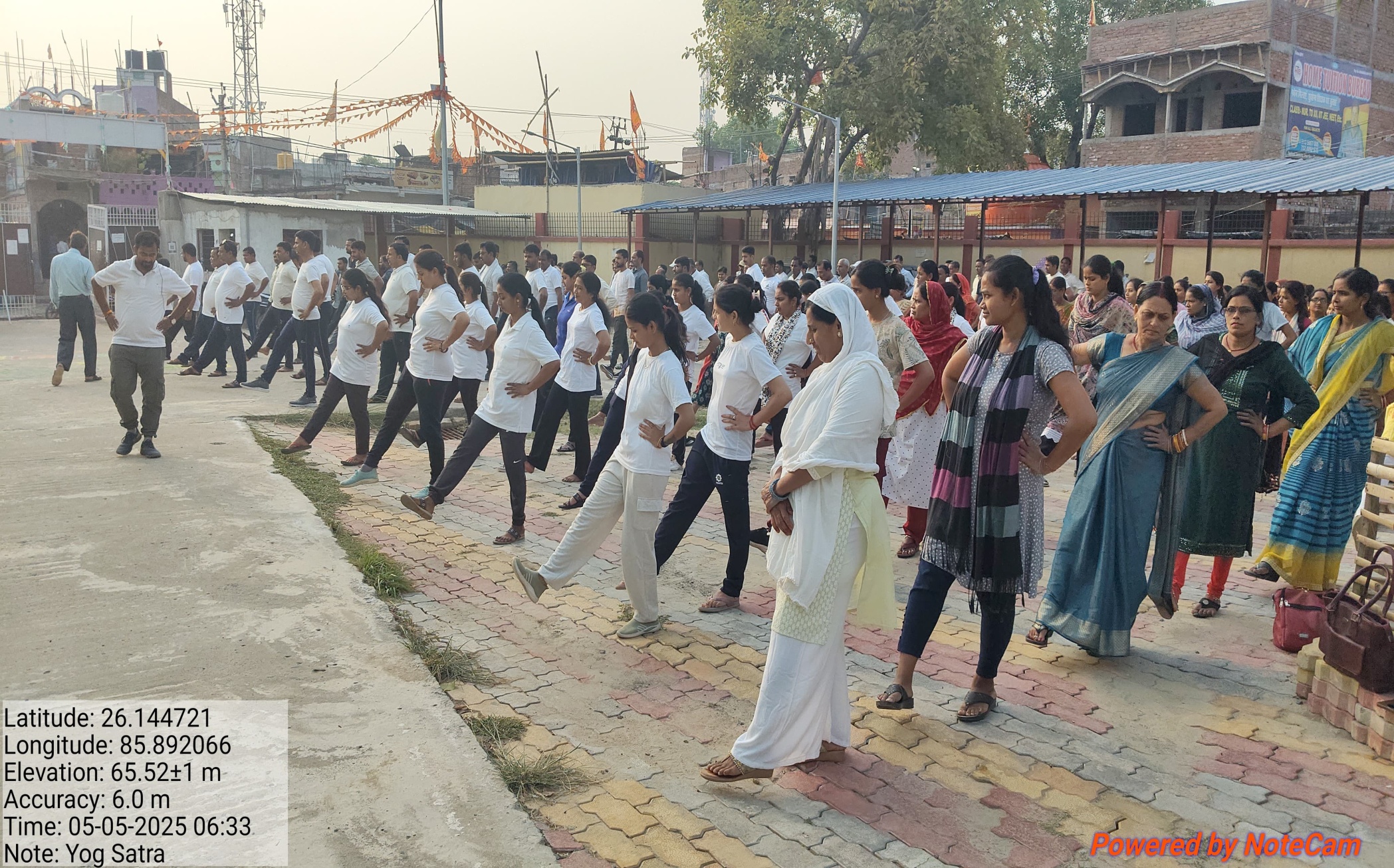 INAUGURATION
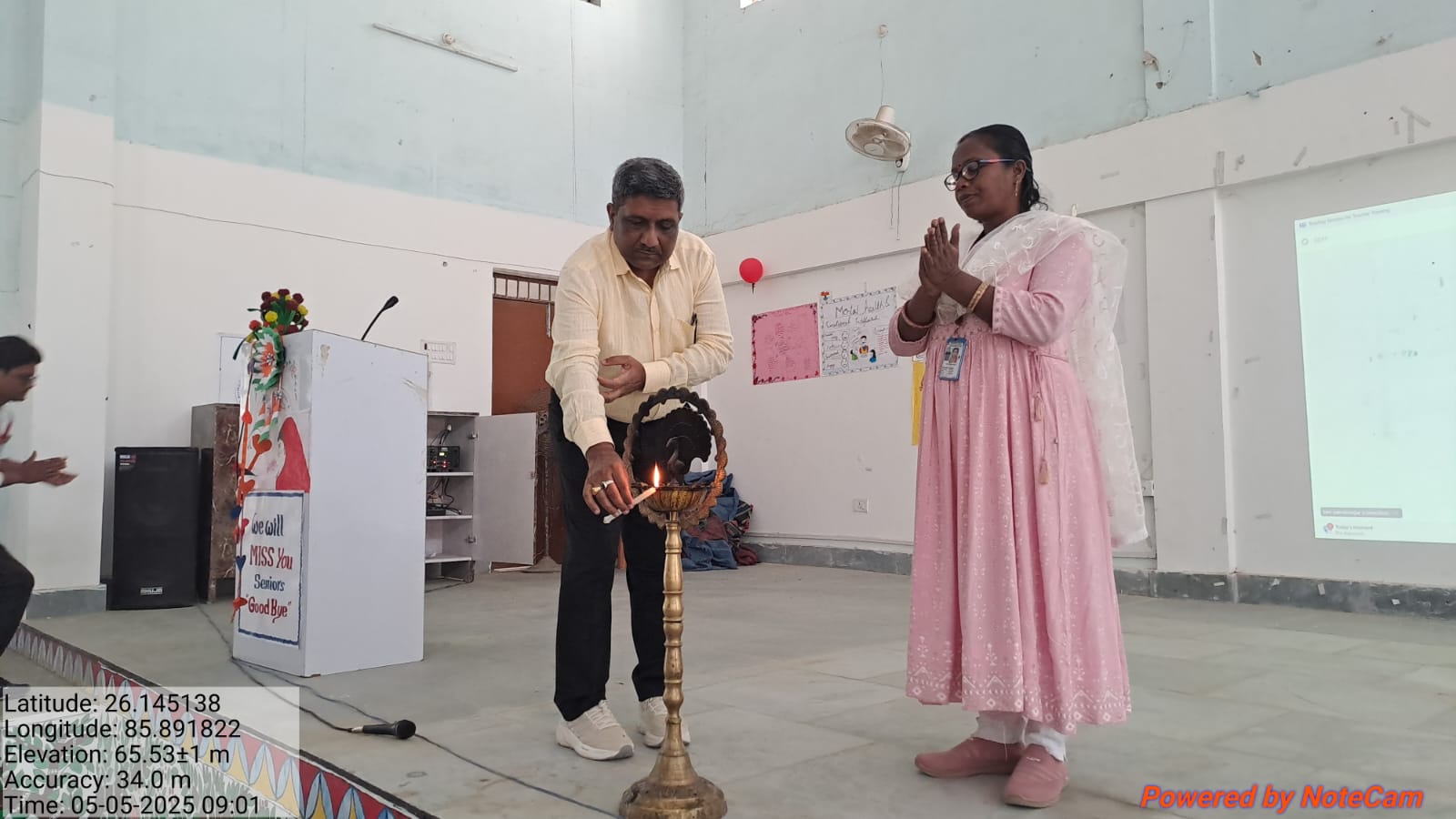 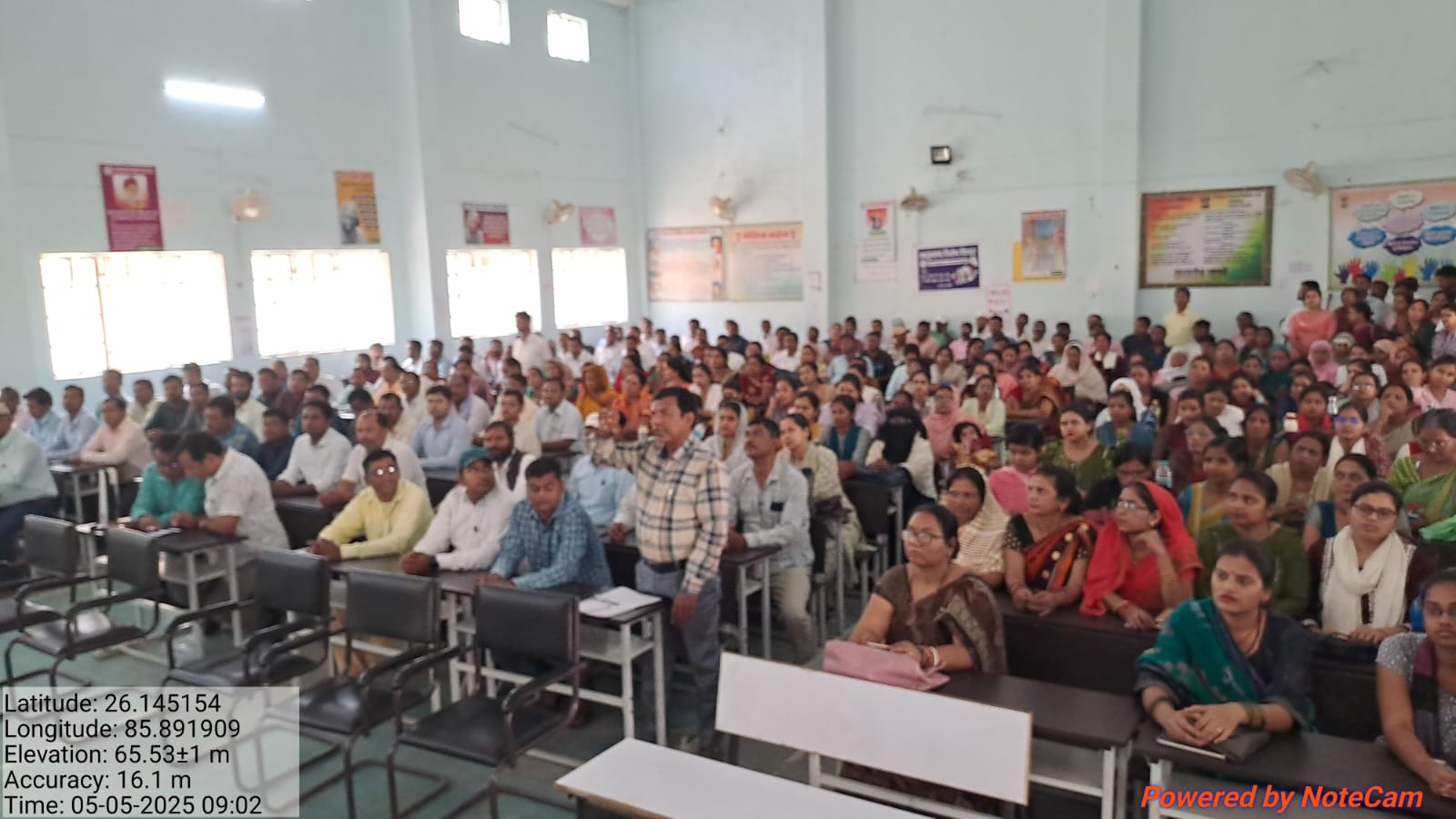 BREAKFAST
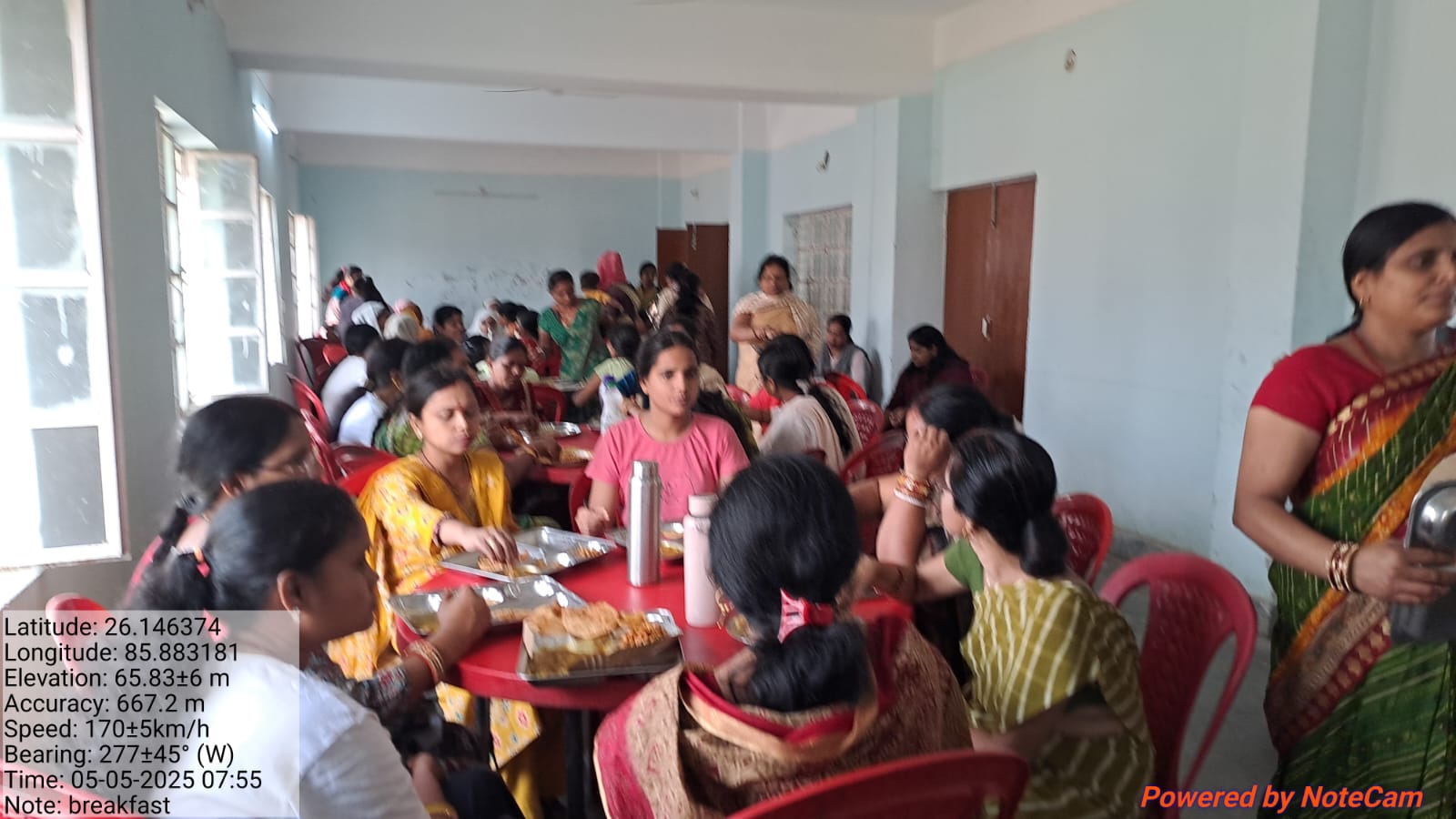 BASIC REPORT
BASIC REPORT
BASIC REPORT
BASIC REPORT
In Service Teachers Training 1-5  ROUTINE
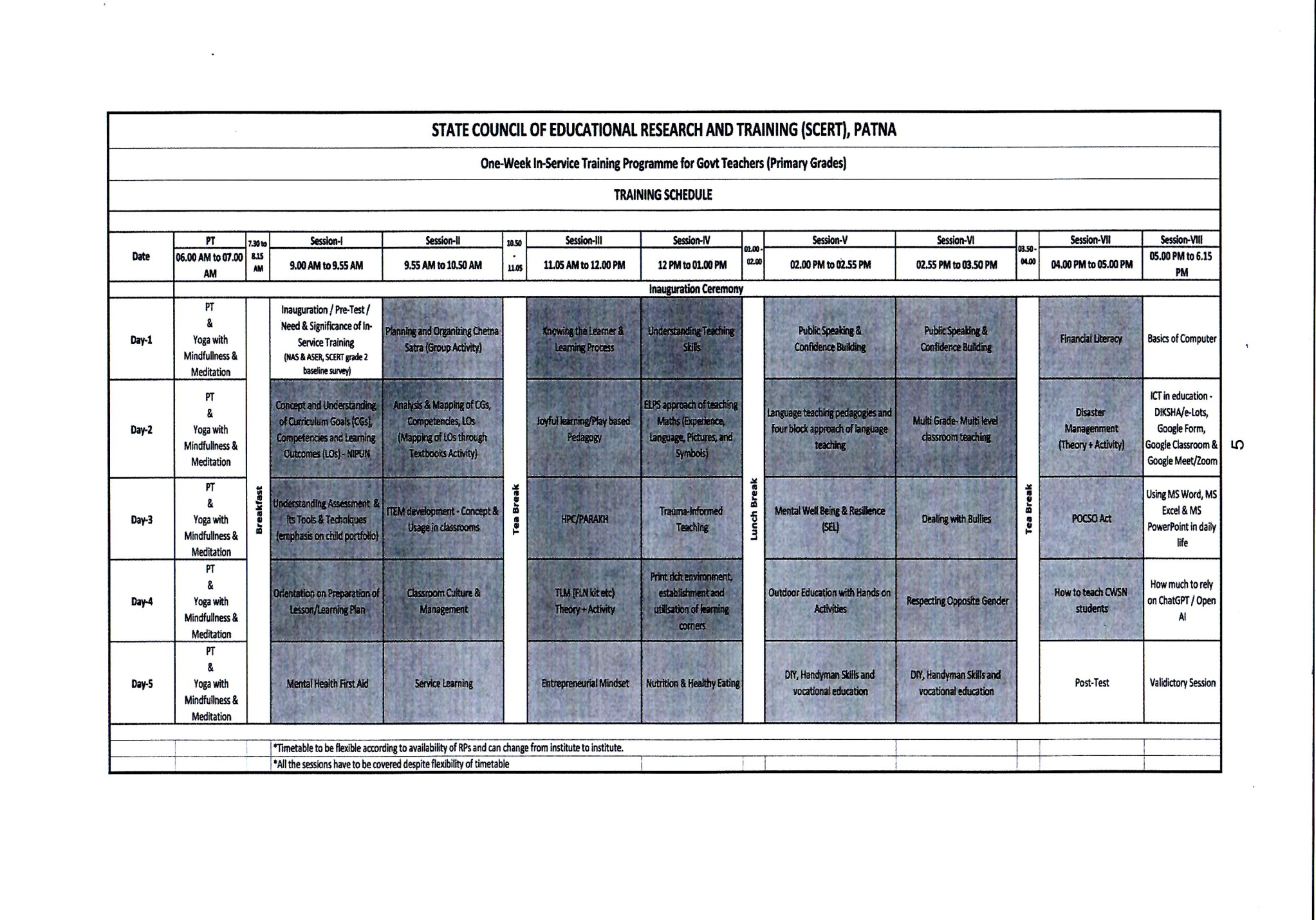 COMPUTER  ROUTINE
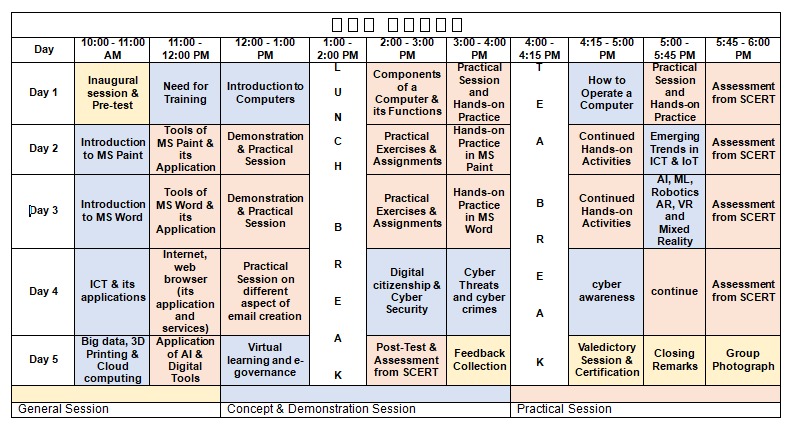 (BATCH-1 TO  5)
BATCH -1 (In Service Teachers Training 1-5)
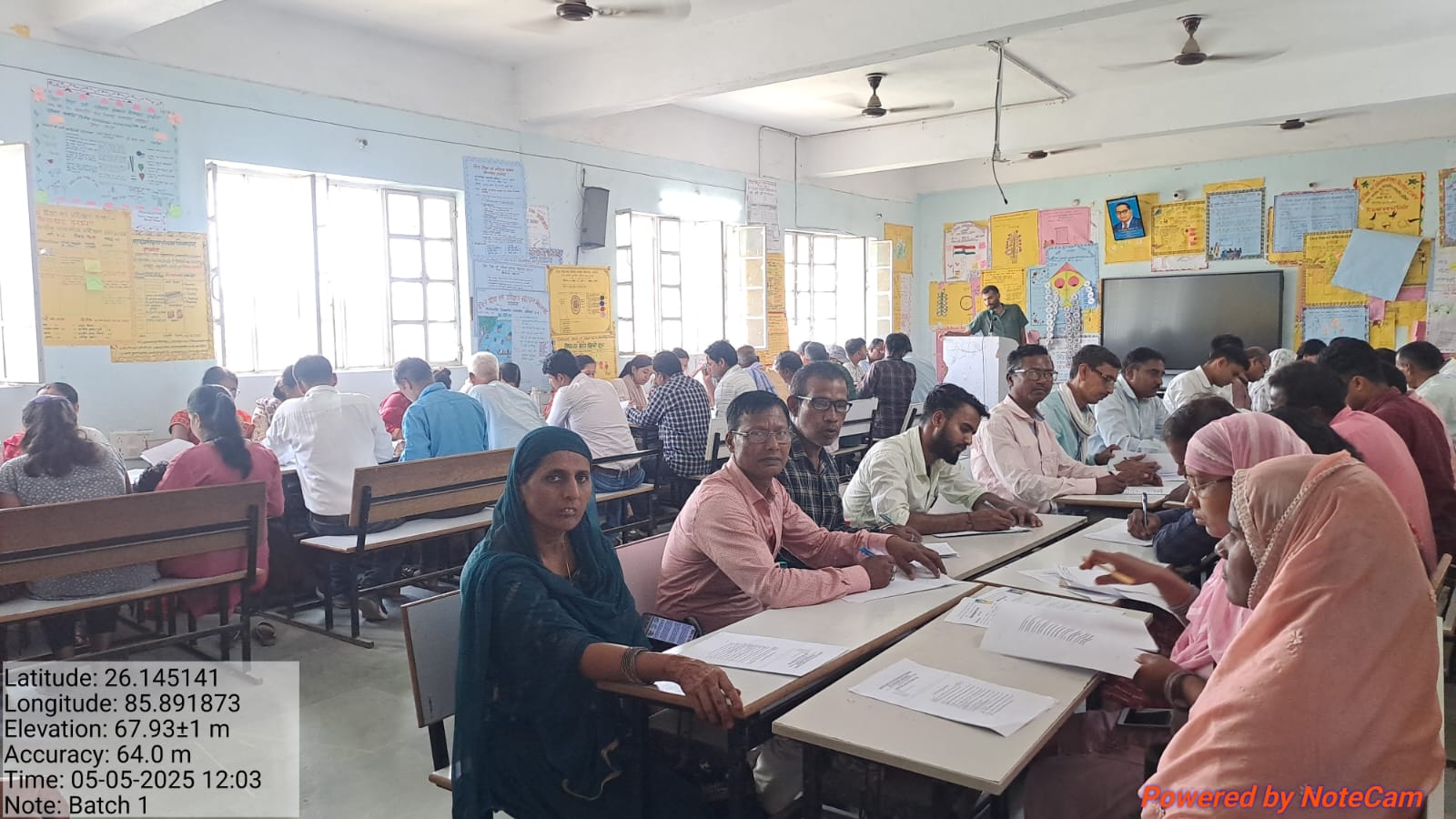 BATCH-2( In Service Teachers Training 1-5)
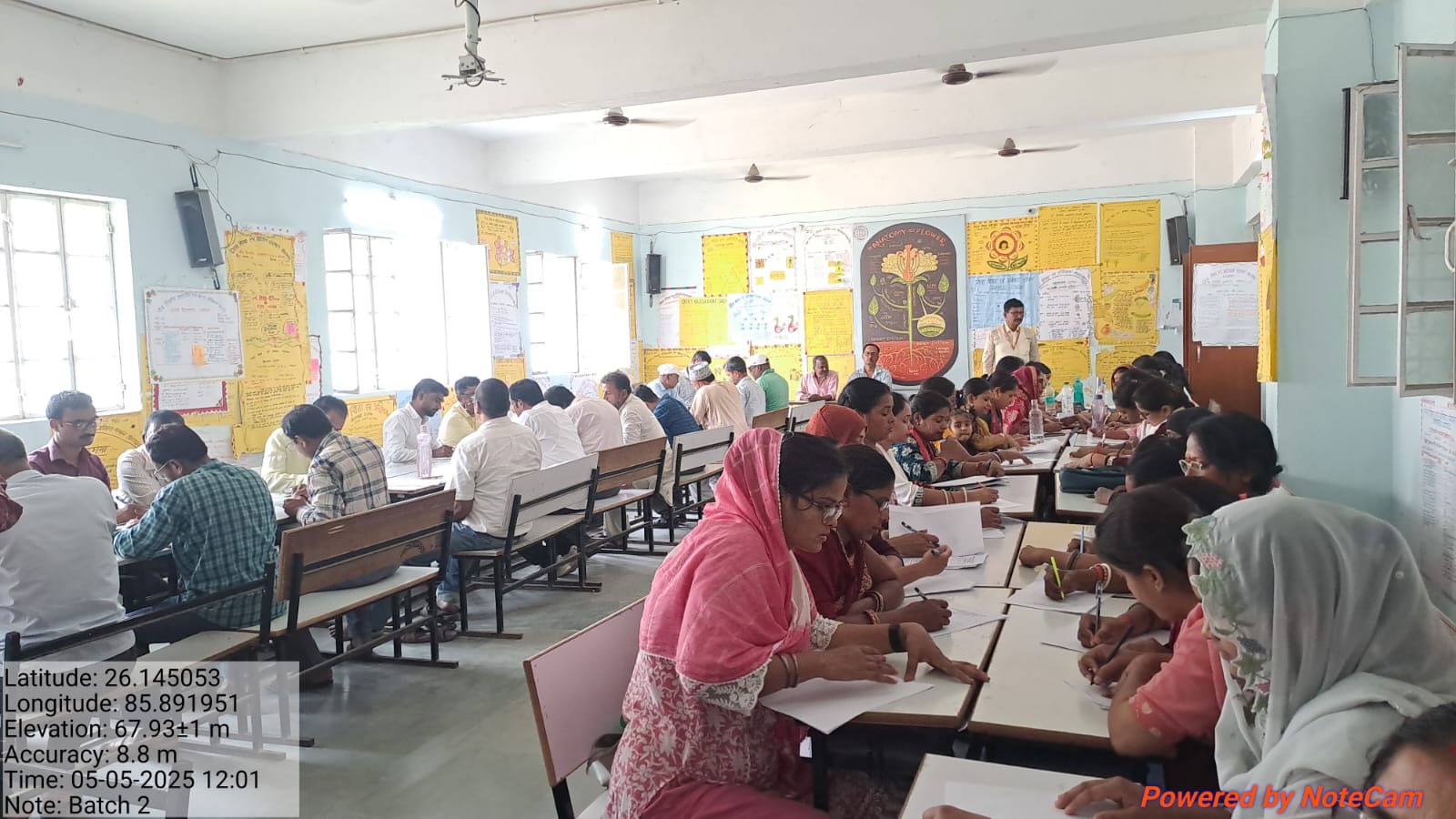 BATCH-3 (In Service Teachers Training 1-5)
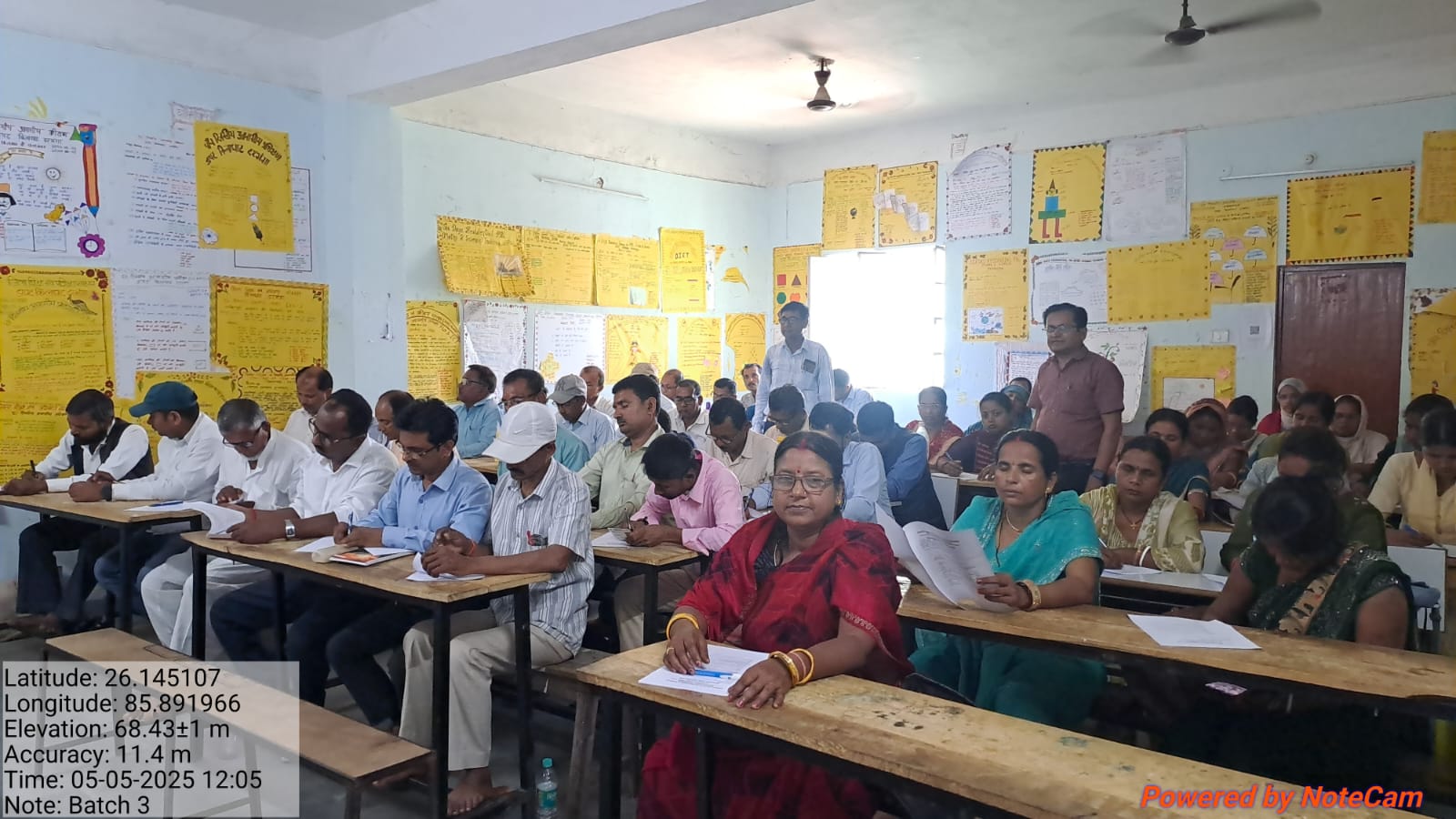 BATCH-4 (In Service Teachers Training 1-5)
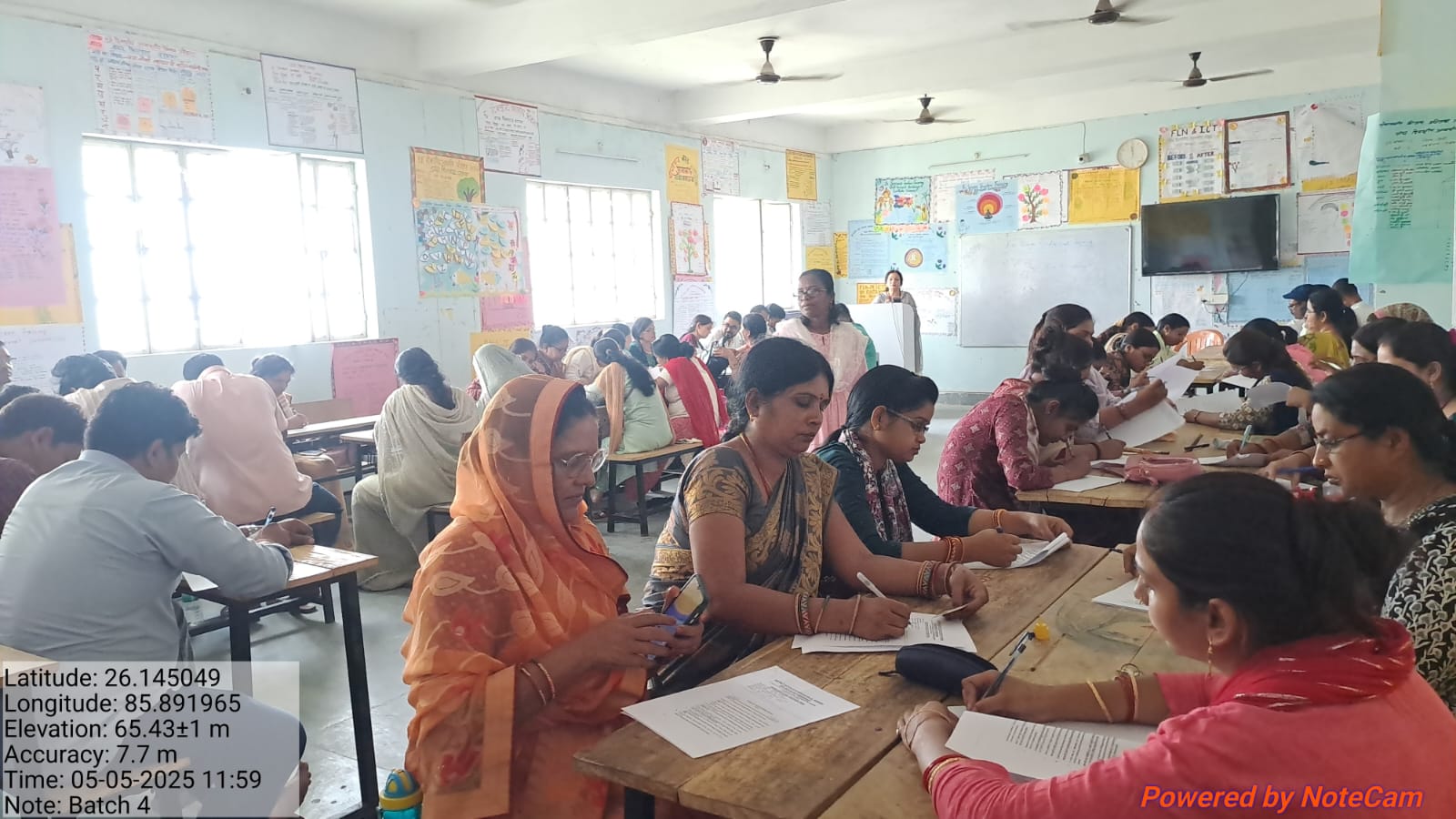 BATCH-5 (COMPUTER TEACHERS 6-8)
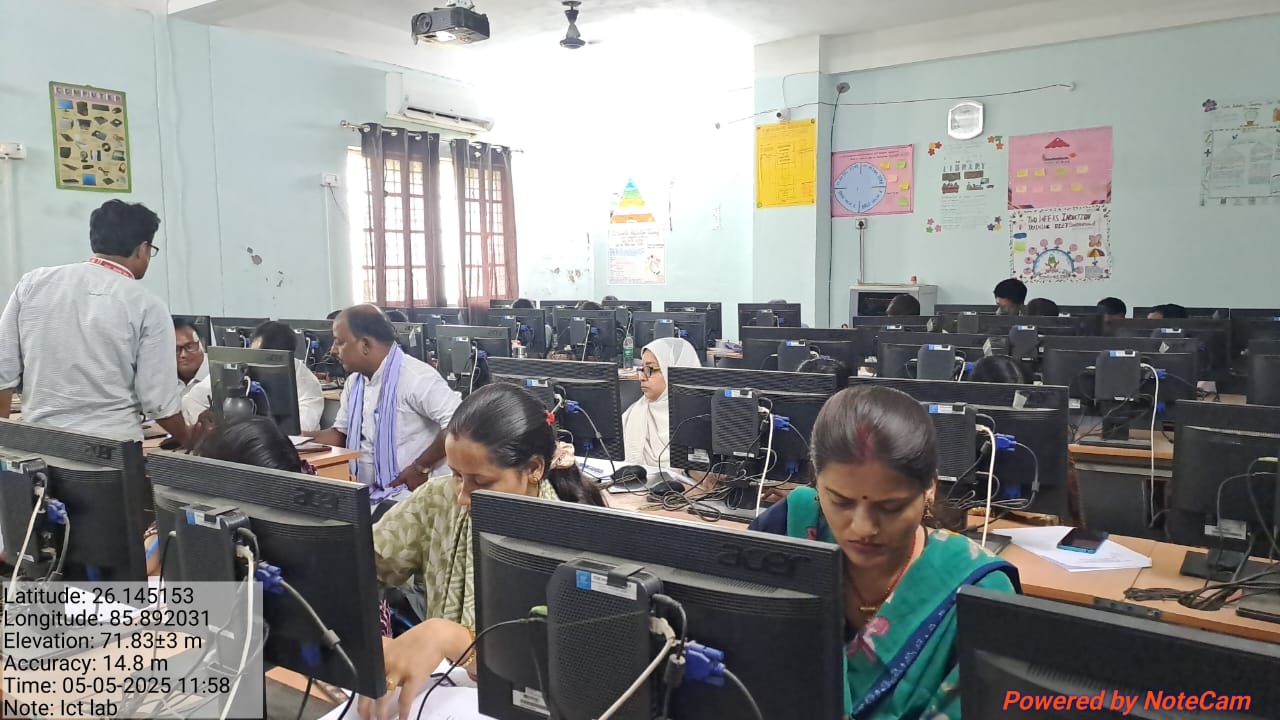 THANK YOU